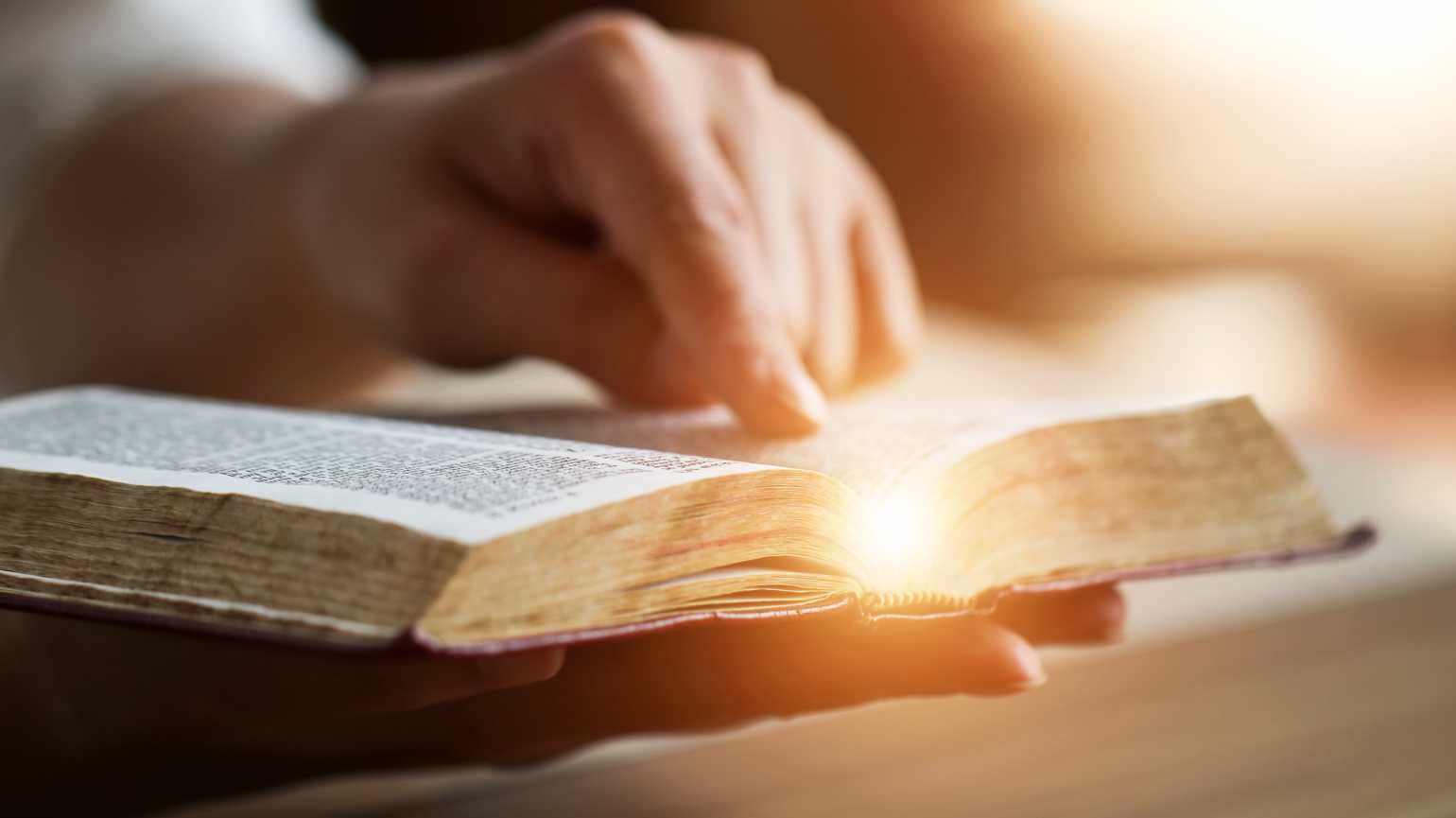 „1Ezután városról városra és faluról falura járt, és hirdette az Isten országának evangéliumát. Vele volt a tizenkettő 2és néhány asszony, akiket gonosz lelkektől szabadított meg, és betegségekből gyógyított meg: Mária, akit Magdalainak neveztek, akiből hét ördög ment ki, 3Johanna, Kúzának, Heródes egyik főemberének felesége, és Zsuzsanna, de sok más asszony is, akik vagyonukból támogatták őket. 4Amikor pedig nagy sokaság gyűlt össze, és városról városra sokan csatlakoztak hozzá, egy példázatot mondott nekik: 5Kiment a magvető vetni. Vetés közben némely mag az útfélre esett, és eltaposták, vagy megették az égi madarak.
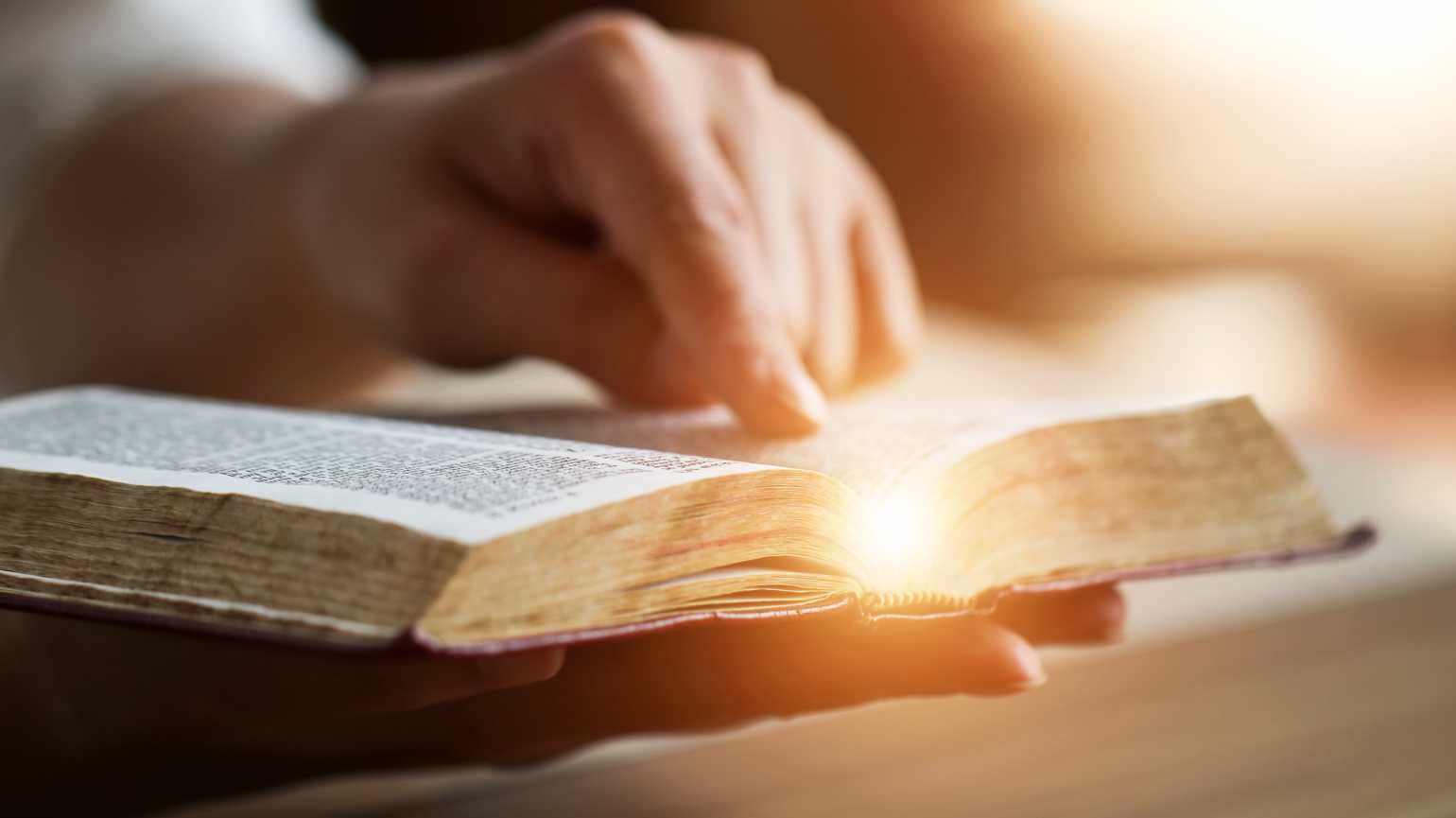 6Némelyik a köves helyre esett, és alighogy kihajtott, elszáradt, mert nem kapott nedvességet. 7Némelyik a tövisek közé esett, és amikor vele együtt felnőttek a tövisek is, megfojtották. 8Némelyik pedig a jó földbe esett, és amikor felnövekedett, százszoros termést hozott. Amikor ezeket elmondta, így kiáltott: Akinek van füle a hallásra, hallja! 9Megkérdezték tőle a tanítványai, hogy mit jelent ez a példázat. 10Ő ezt mondta: Nektek megadatott, hogy ismerjétek az Isten országának titkait, de a többieknek példázatokban adatik, hogy akik látnak, ne lássanak, és akik hallanak, ne értsenek. 11A példázat pedig ezt jelenti: A mag az Isten igéje.
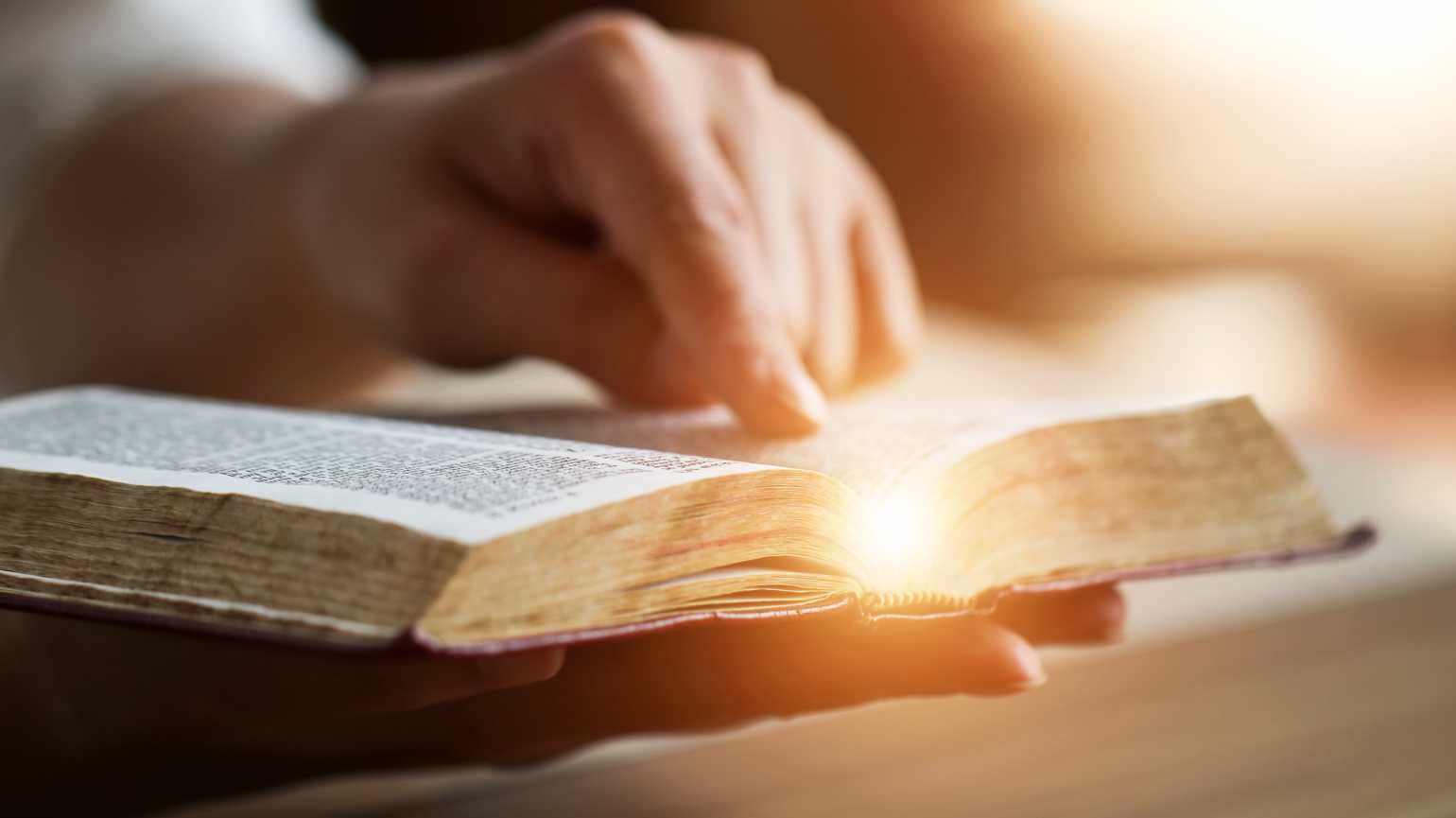 12Akiknél az útfélre esett, azok meghallották az igét, de azután jön az ördög, és kiragadja a szívükből, hogy ne higgyenek, és ne üdvözüljenek. 13Akiknél a köves helyre esett, azok amikor hallják, örömmel fogadják az igét, de nem gyökerezik meg bennük: ezek hisznek egy ideig, de a megpróbáltatás idején elbuknak. 14A tövisek közé esett mag: ezek azok, akik hallották az igét, de mikor elmennek, az élet gondjai, gazdagsága és élvezetei megfojtják őket, és nem érlelnek termést. 15A jó földbe esett mag: ezek pedig azok, akik igaz és jó szívvel hallgatják az igét, meg is tartják, és termést hoznak állhatatossággal.” Lk 8,1-15
Hűség az Igéhez
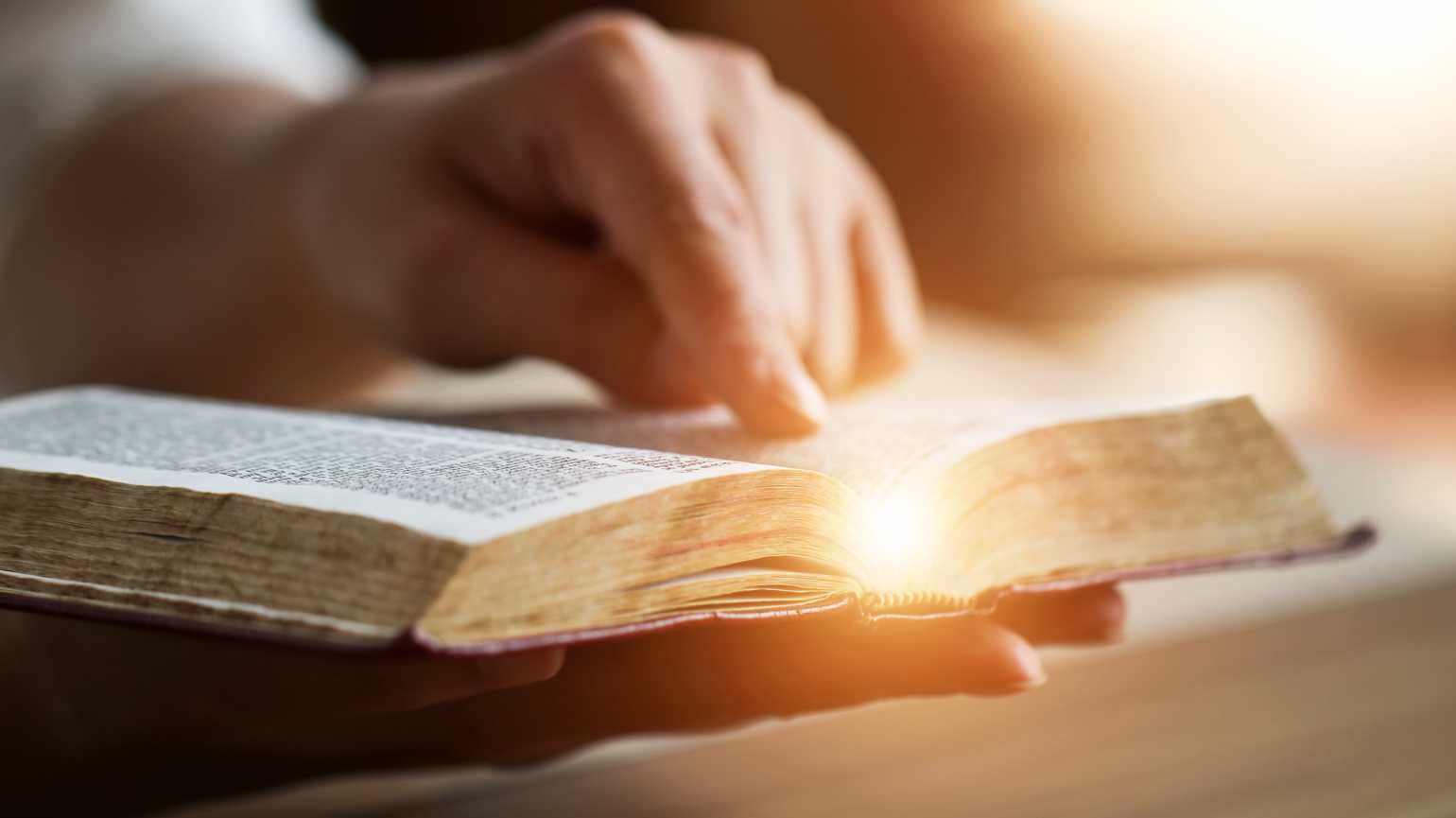 Isten szavát ért kritikák
Válságban a hűség
Az ember egy valamihez hűséges: a bűnhöz!
Világban

- „nem úgy kell érteni”, 
- „már elavult”, 
- „ezen túl kellene már lépni”,
- „más korban élünk”
Hűtlen Istenhez, 
hűtlen az Igéhez


hűtlen az embertársához, hűtlen a házastársához,
hűtlen a …
Teológiában

megkérdőjelez
elbizonytalanít
kritizál
hitelteltelenné teszi
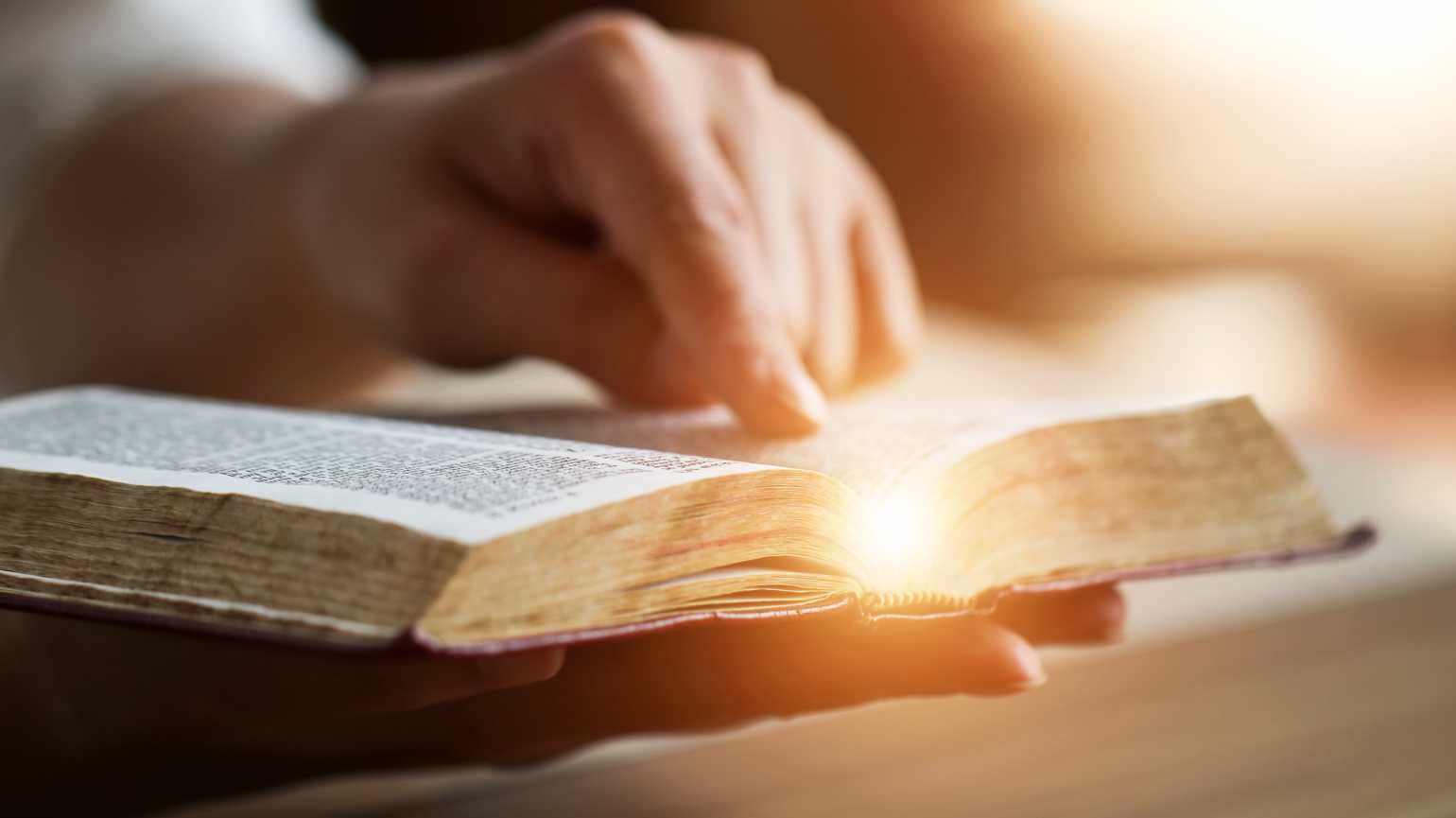 Nem „IGE” szemlélet, hanem „HUMANISTA” szemlélet
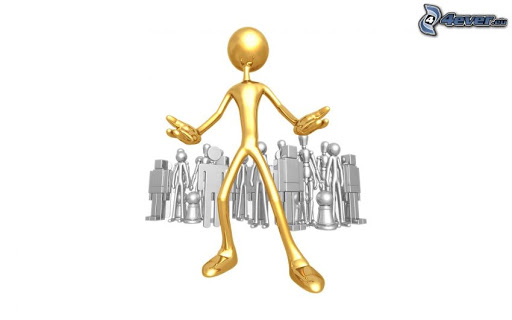 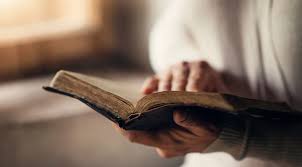 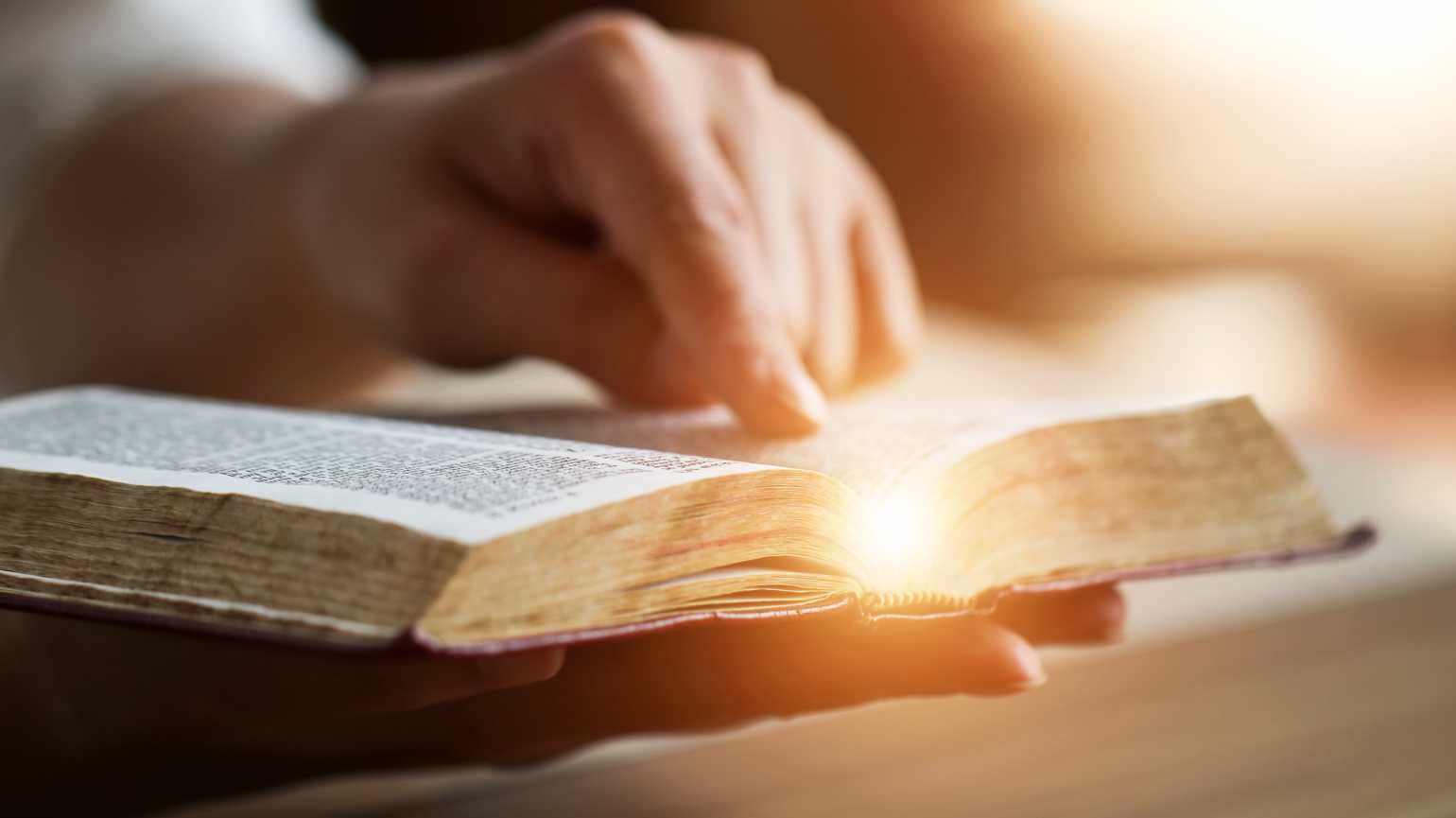 Az egyház jobban szereti az embereket, mint Istent!
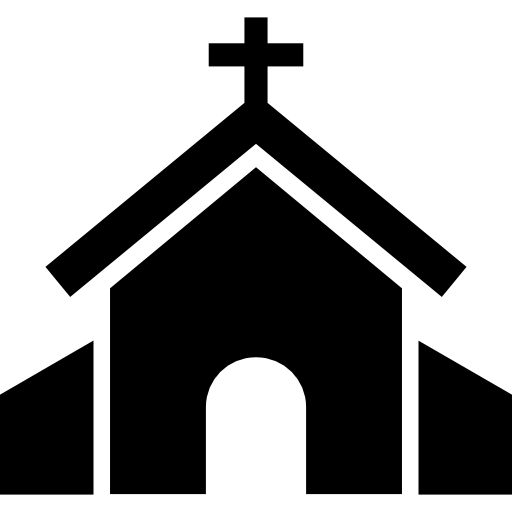 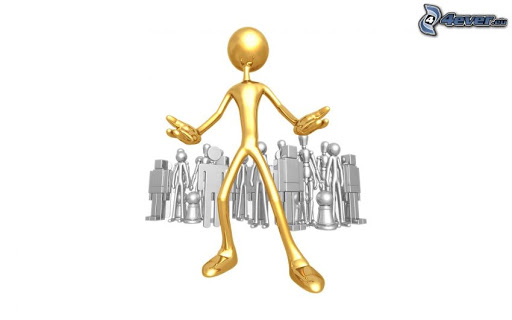 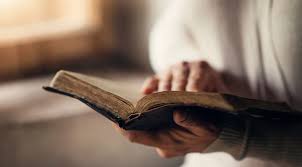 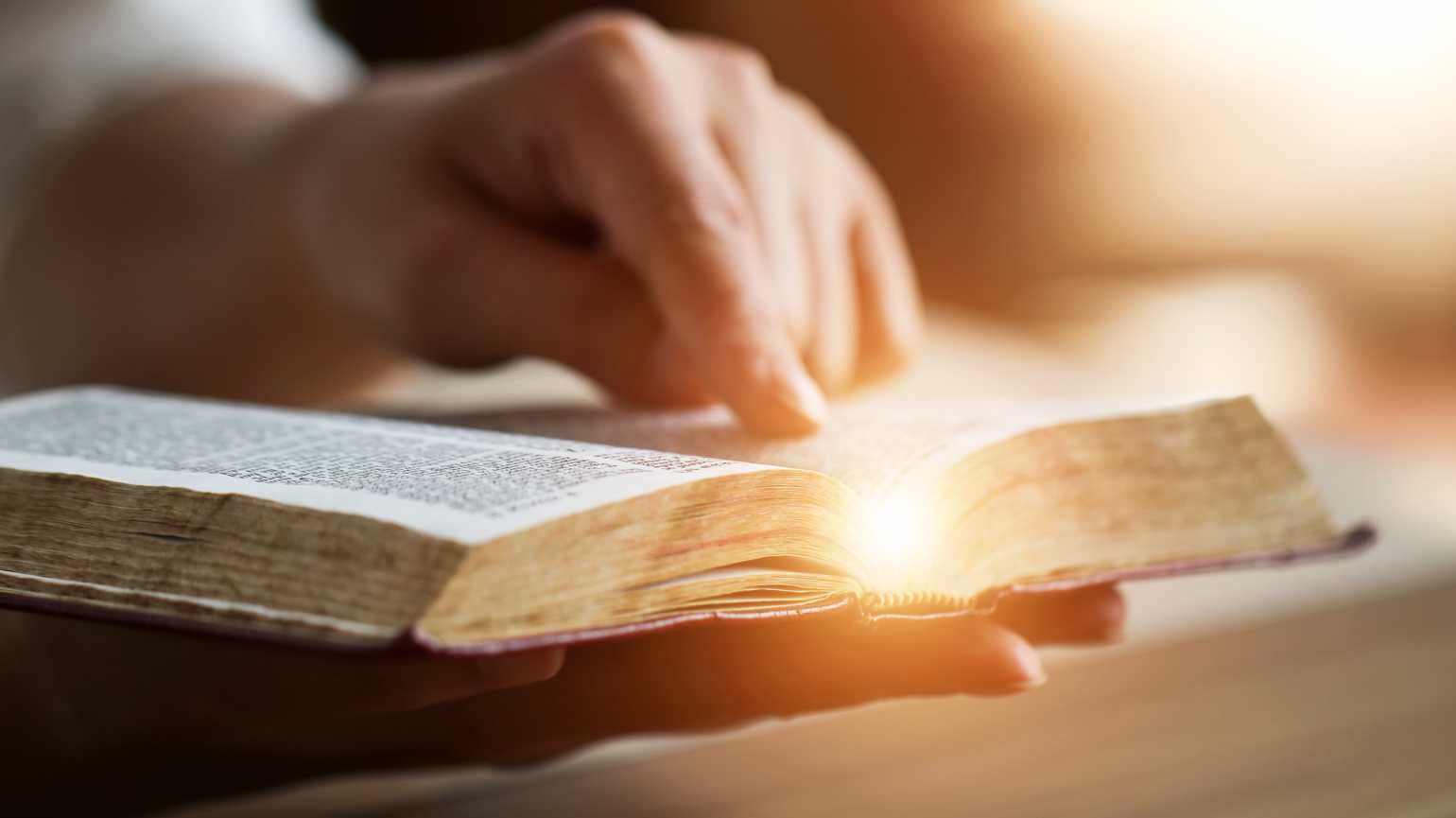 Hűség az Igéhez
- Olvasd!
- Éld!
- Add tovább!
- Hívj meg másokat!
- Gondolkozz!
- Tapasztald meg!
- Hallgasd!
- Imádd!
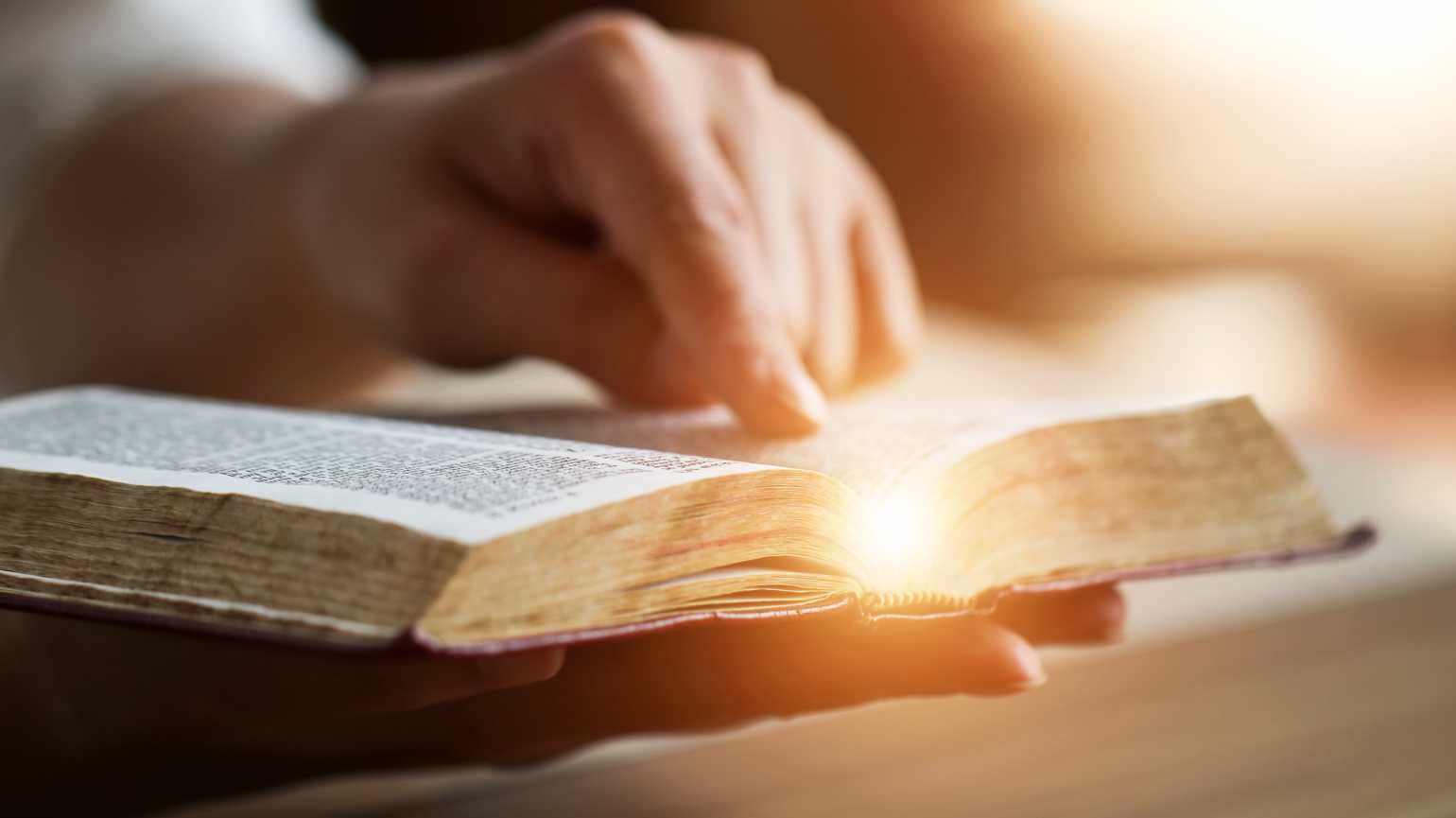 Hűség az Igéhez
HALLGASD!
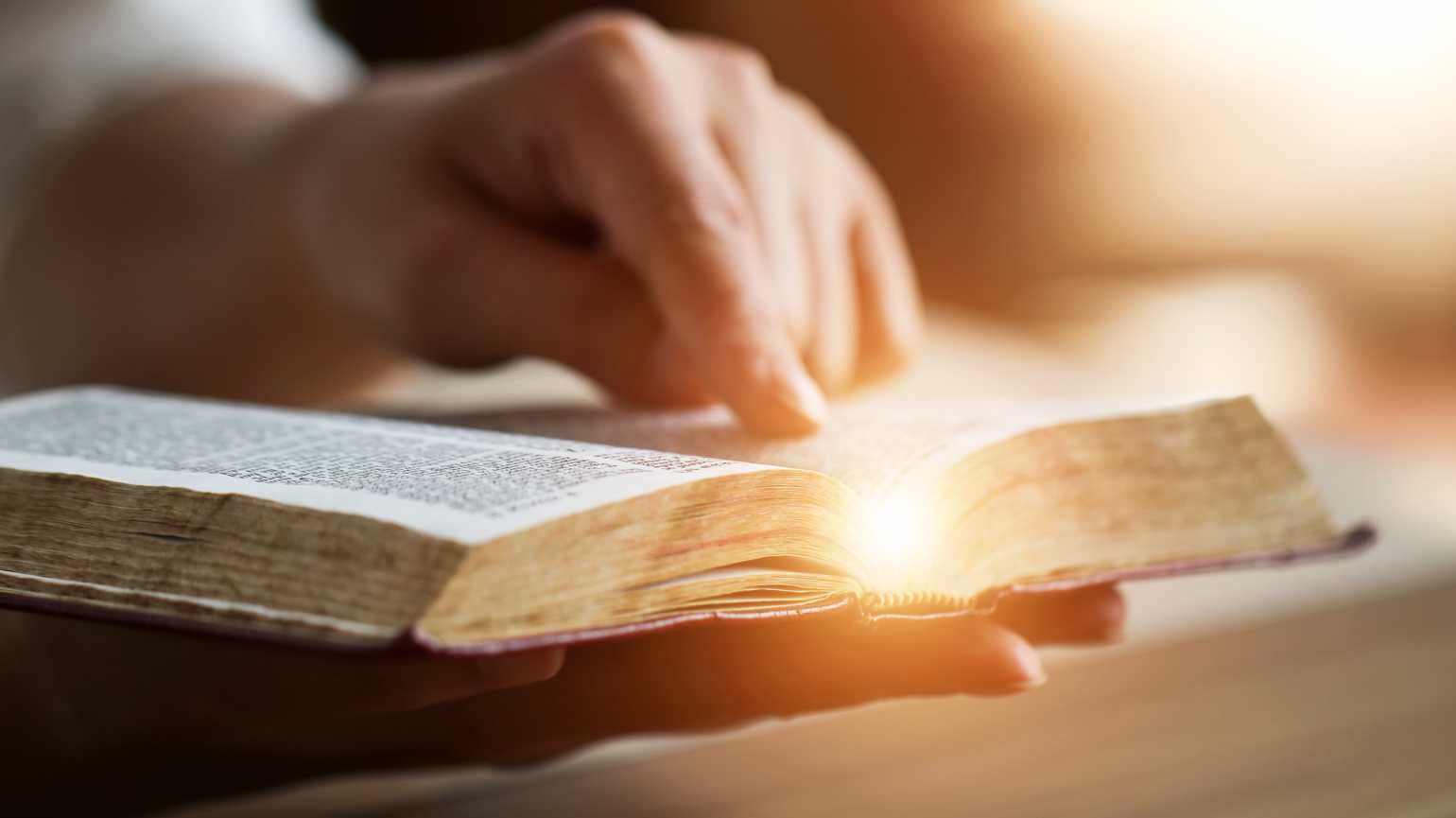 MAGVETÉS – Isten szól
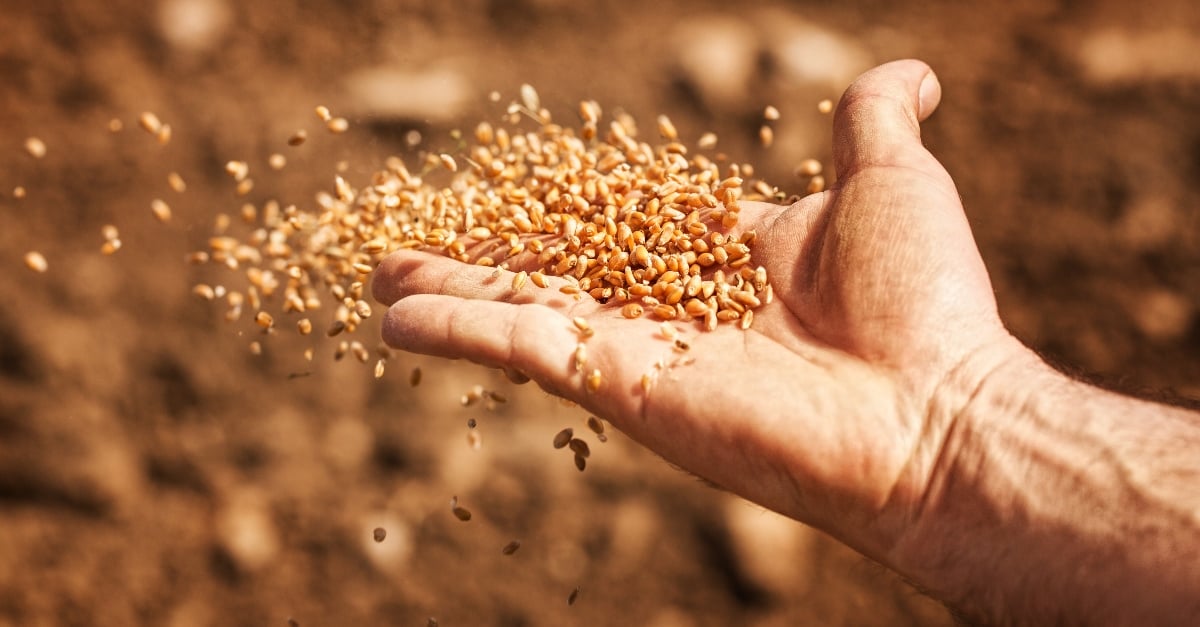 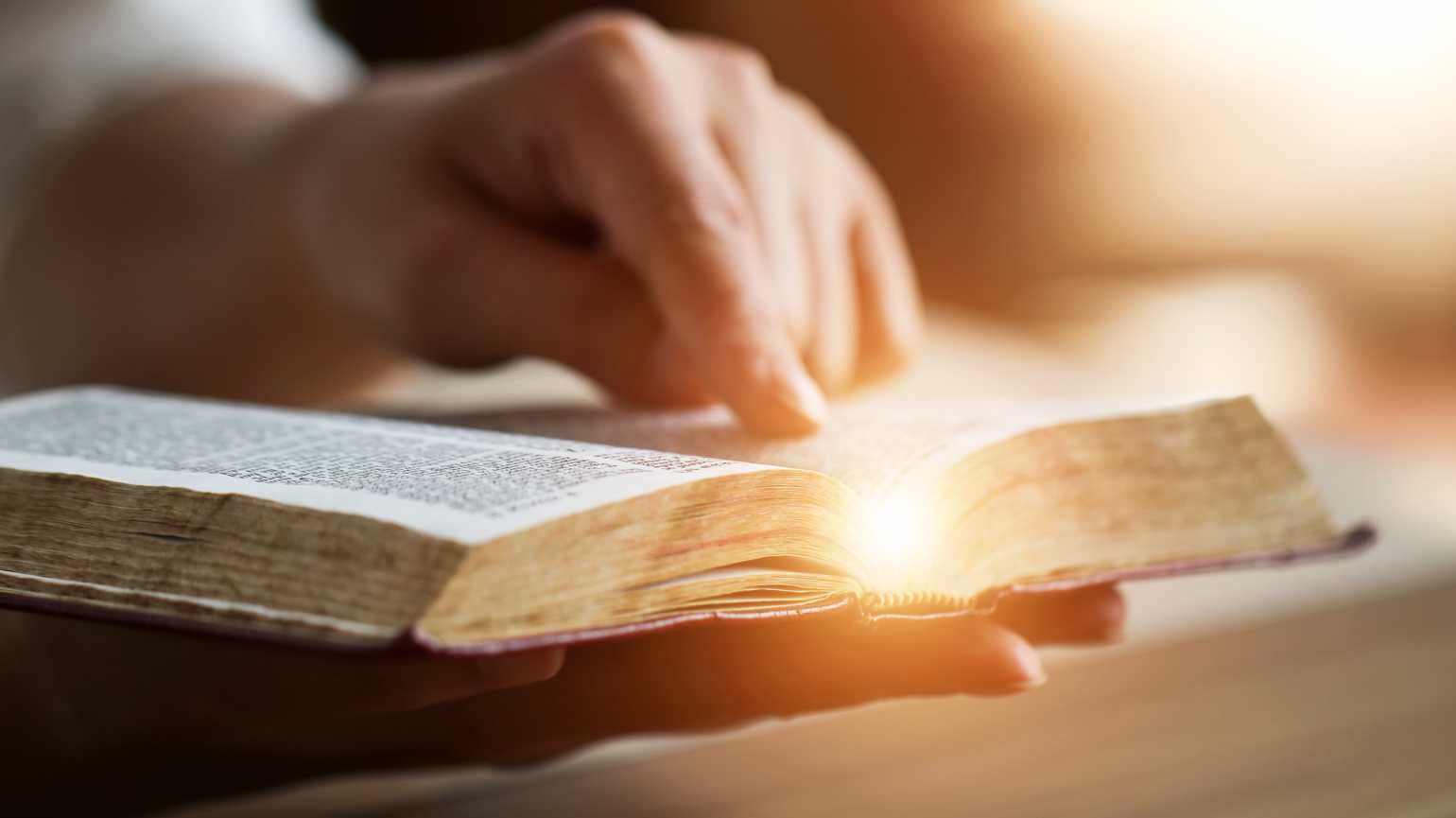 A mindenható Isten beszédbe elegyedik az elveszett emberrel.
MICSODA?
EZ MICSODA!
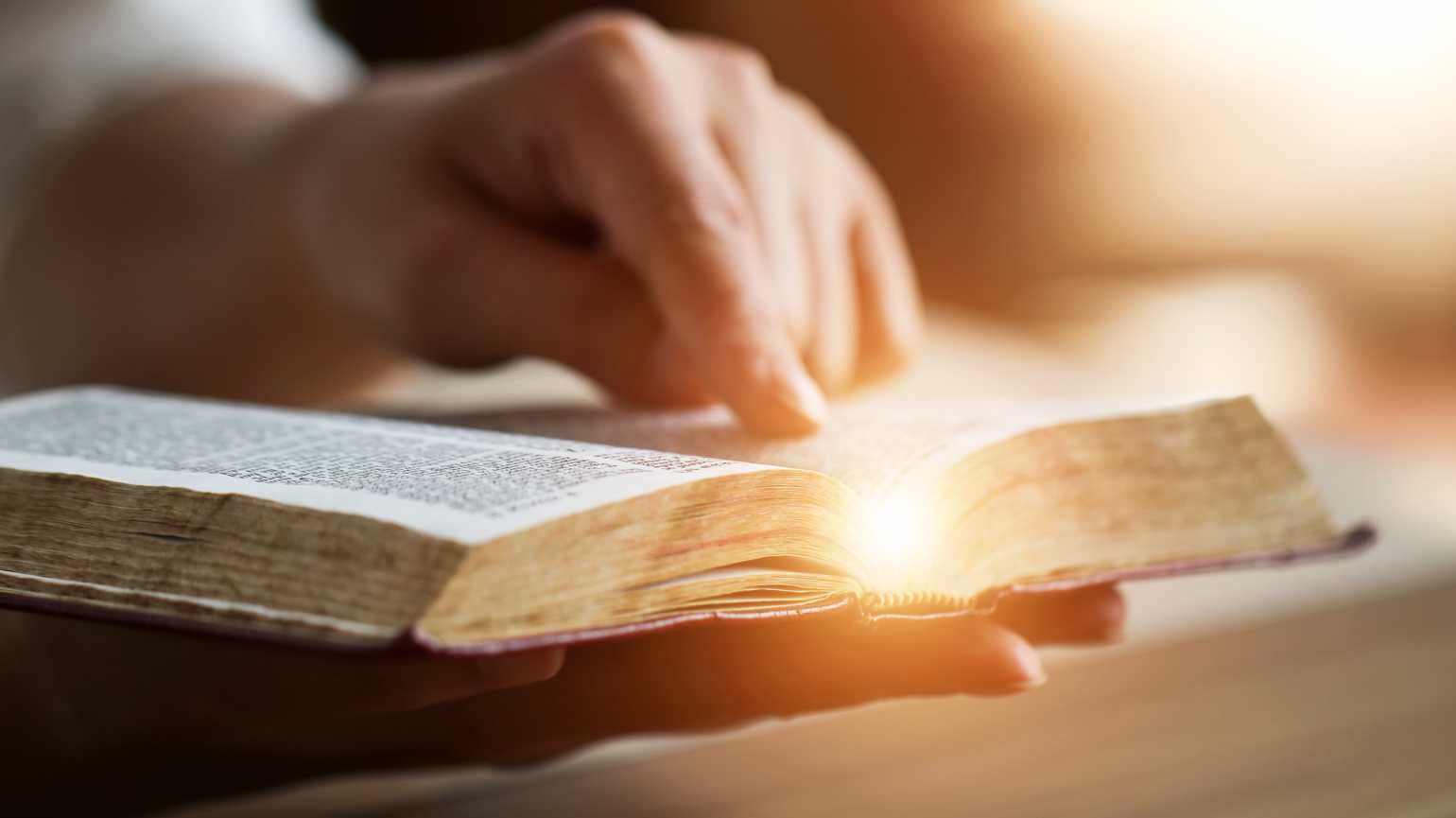 HALLGASD!
HALLASD!
HALLGASS!
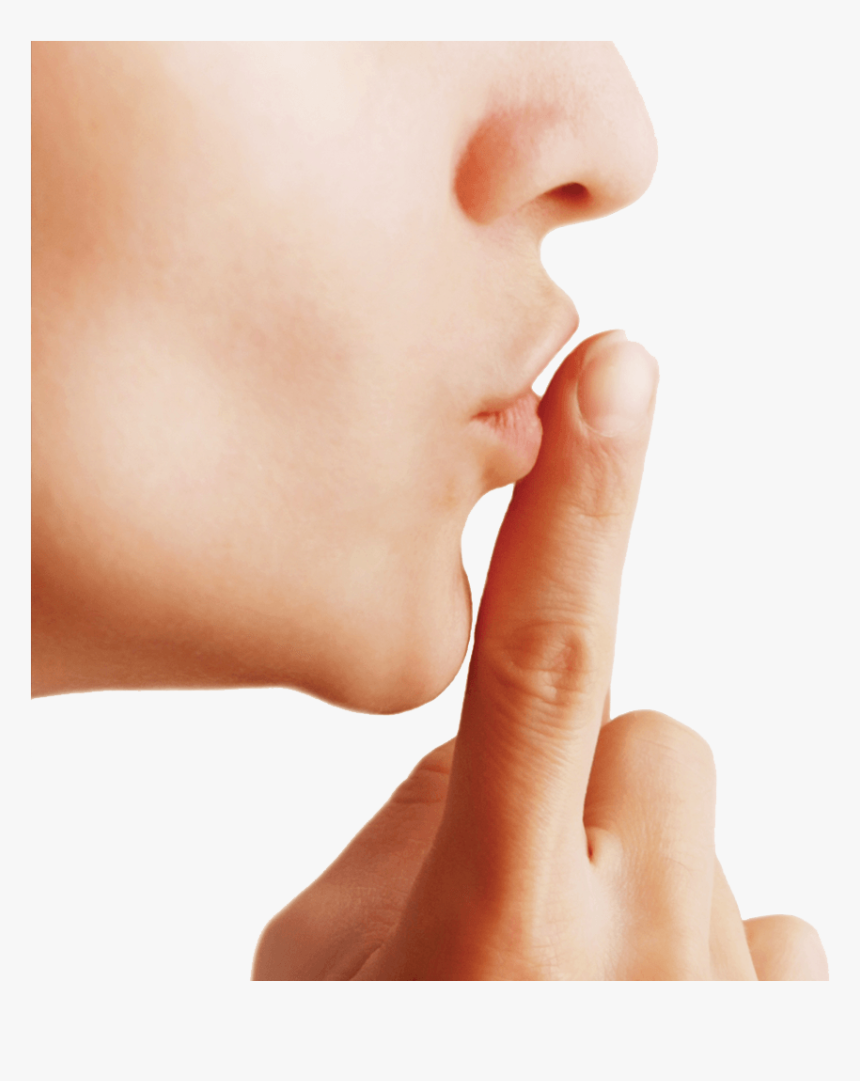 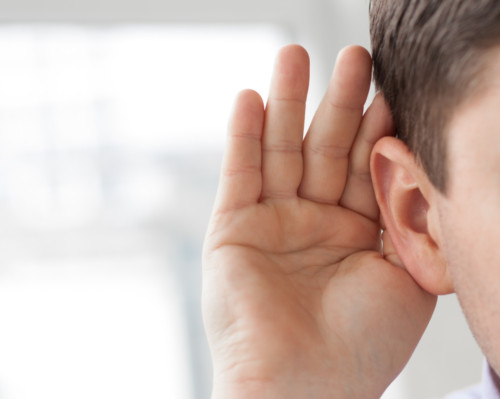 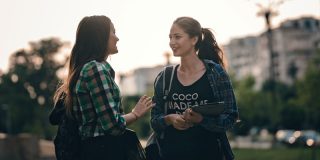 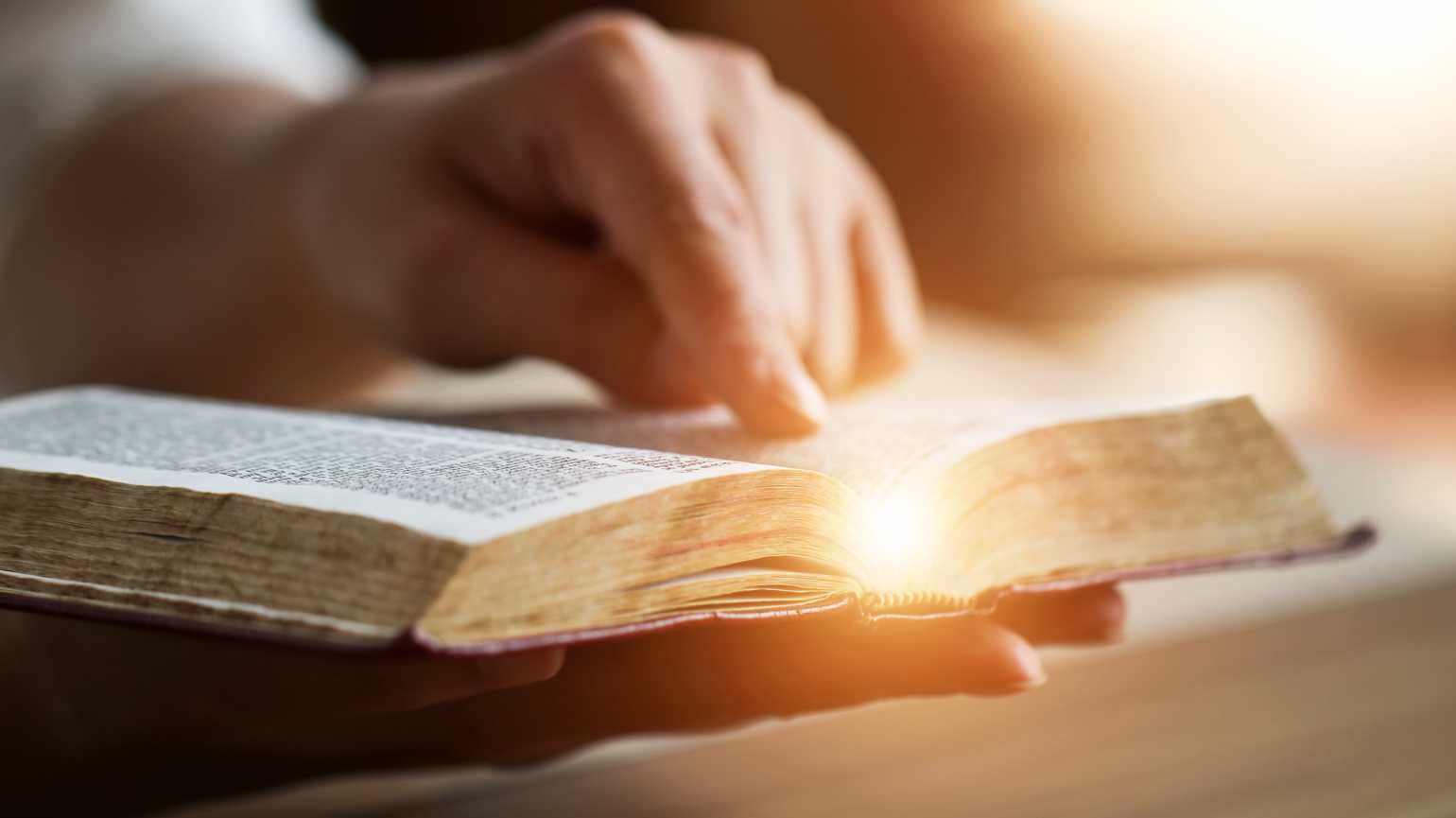 HALLGASS!
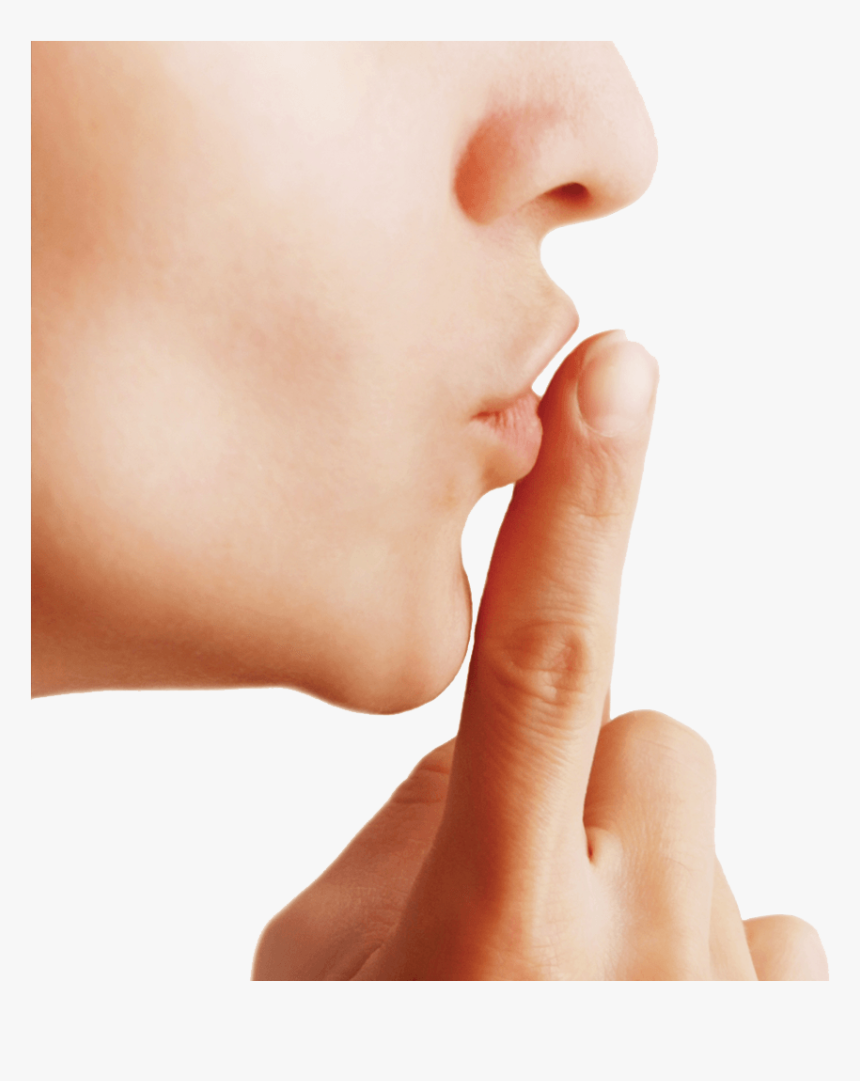 Ha megszeretnéd hallani Isten szavát, akkor neked el kell némulnod. 
Akkor fogod meghallani Őt,                ha tudsz csendben lenni!
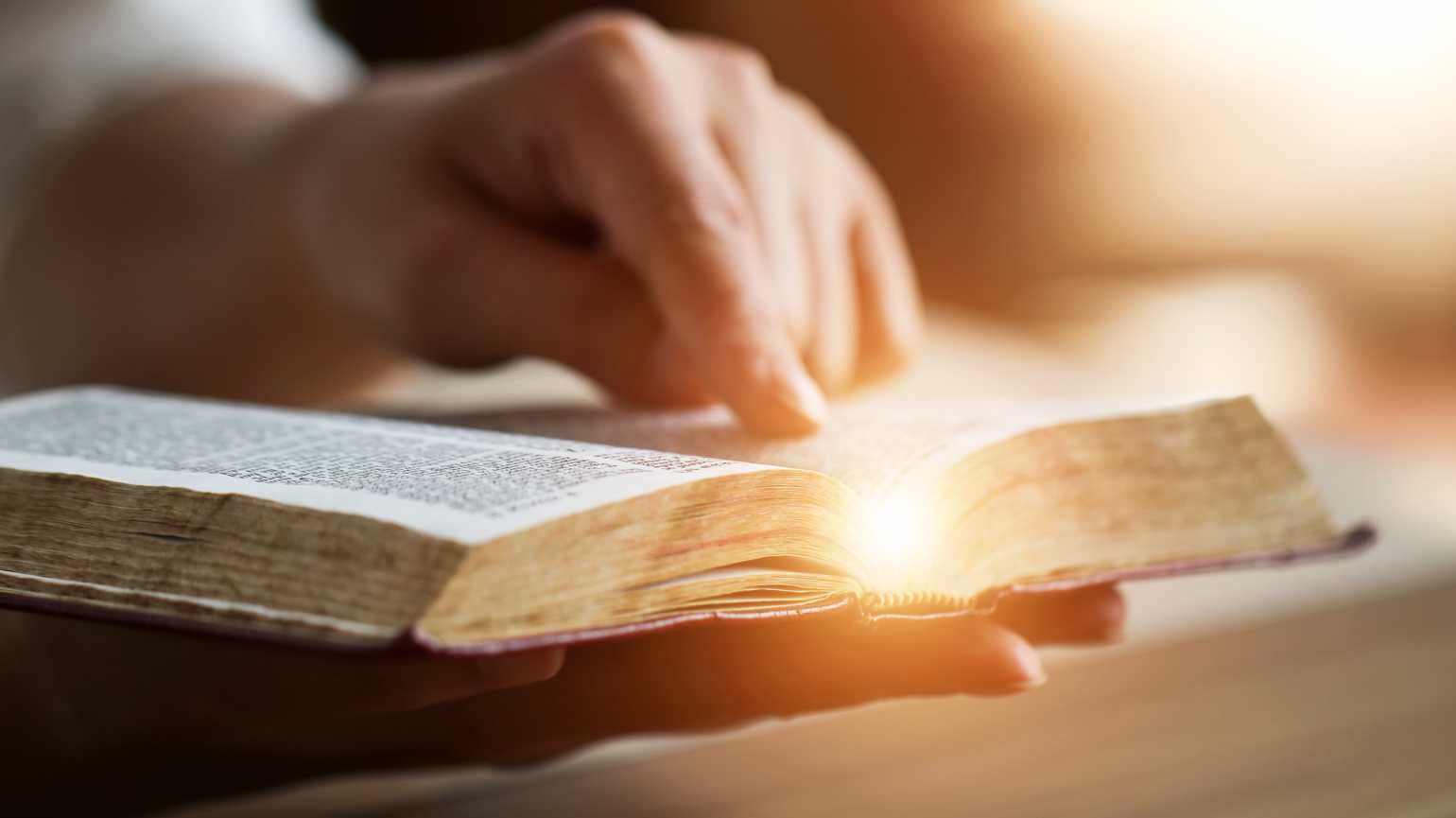 HALLGASS!
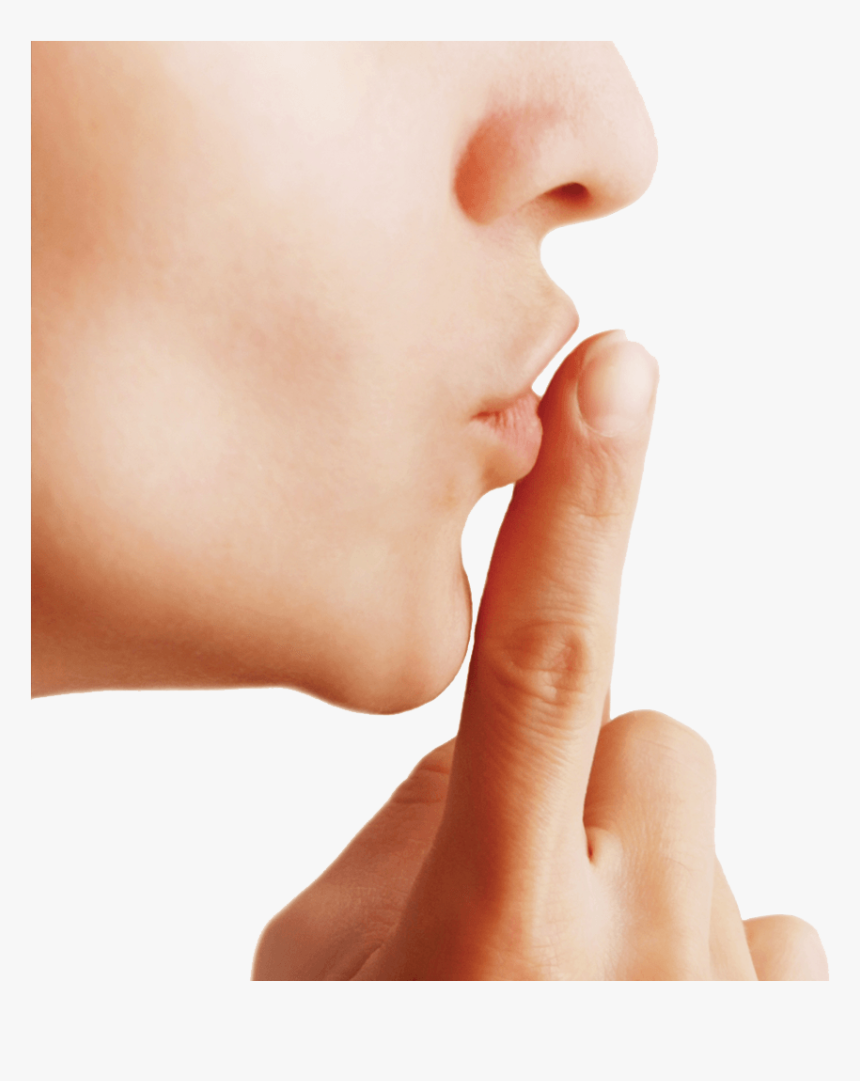 „Légy csendben,                                   és várj az ÚRra!”  Zsolt 37,7
„Jó csendben várni                           az ÚR szabadítására.” JerSir 3,26
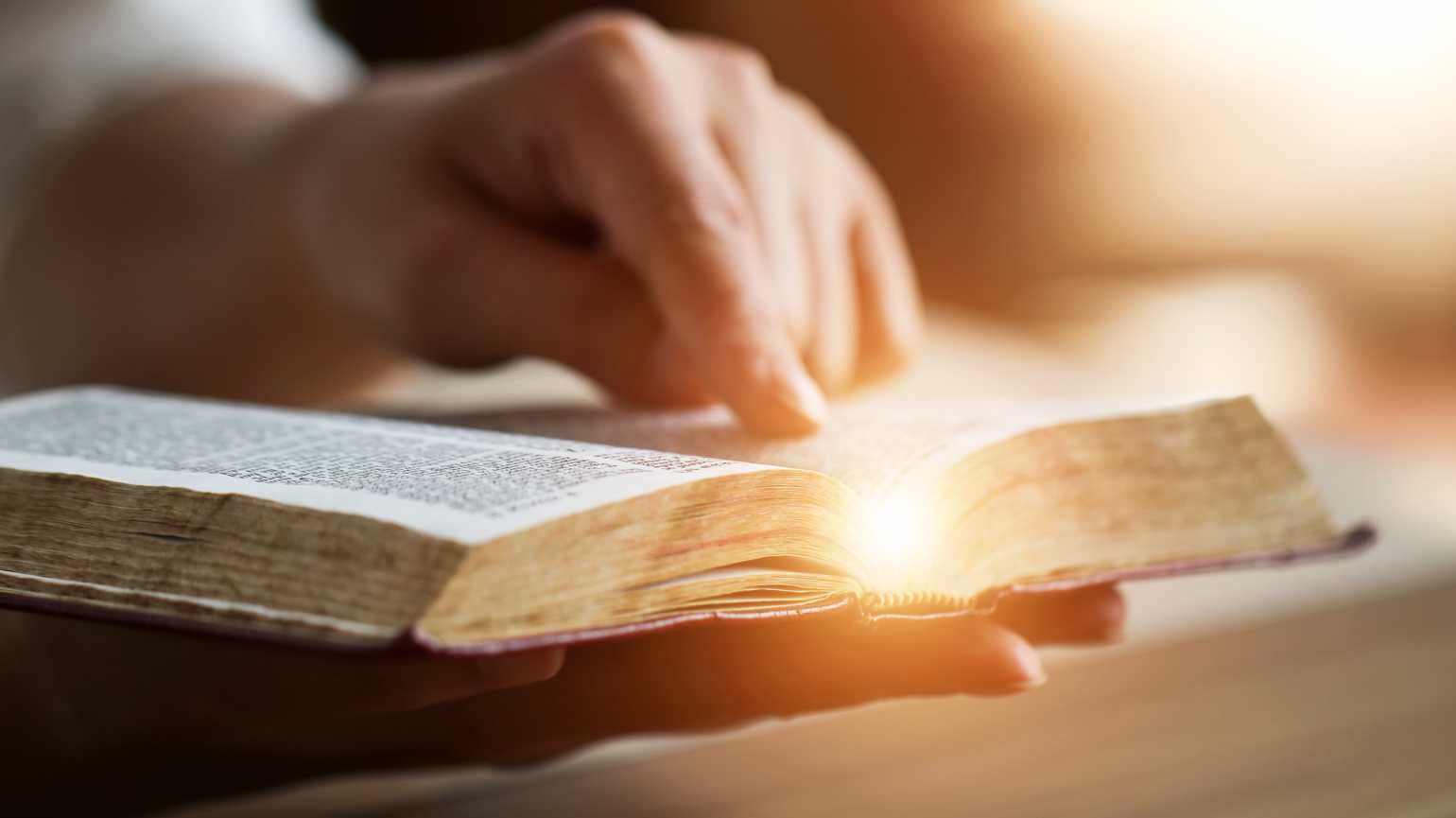 HALLGASD!
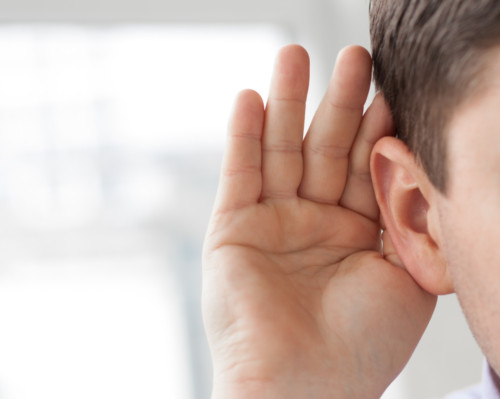 „Nem kiált, nem lármáz, és nem hallatja szavát az utcán.” Ézs 42,2

„halk és szelíd hang hallatszott.”      I Kir 19,12b
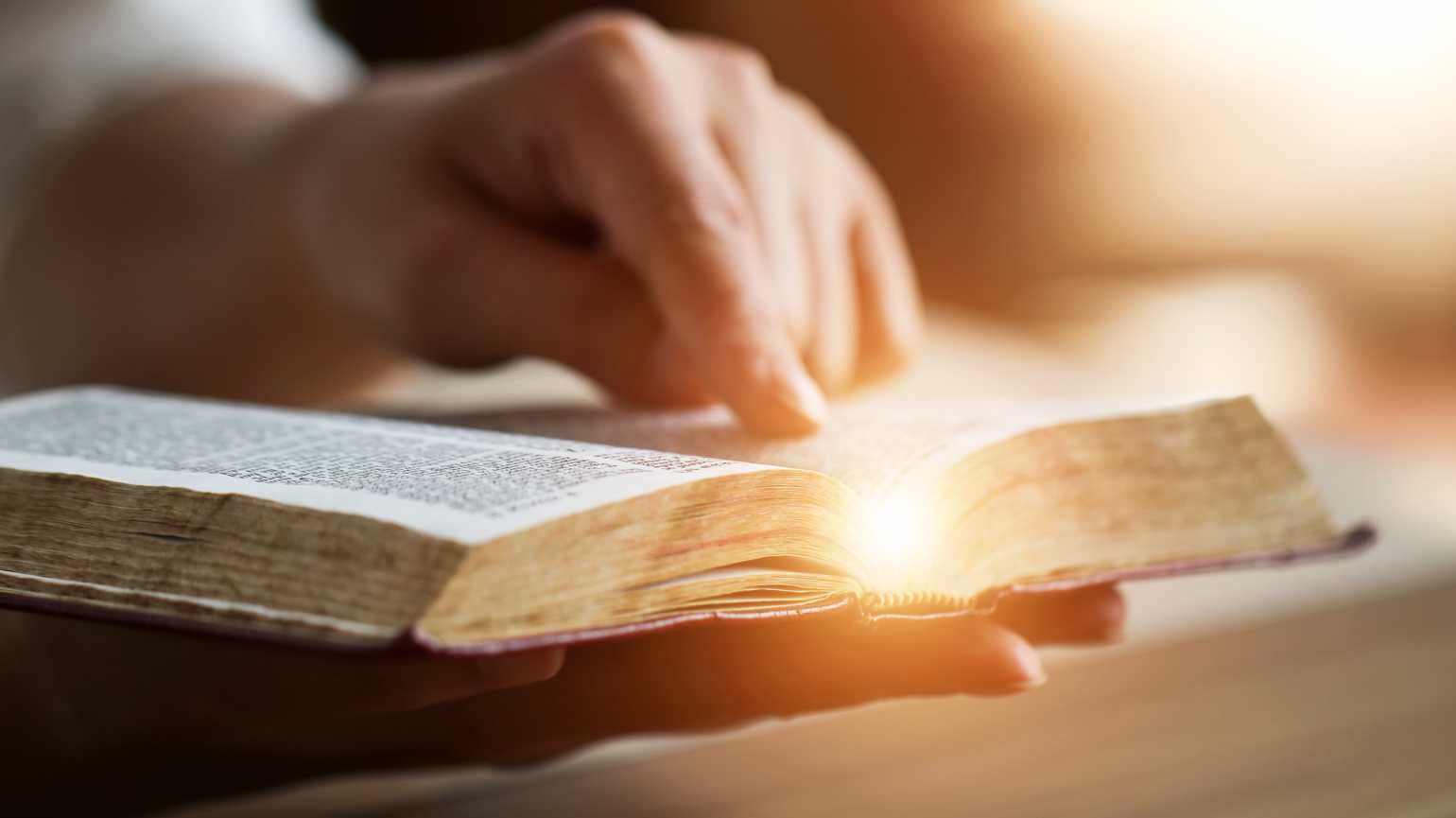 HALLGASD!
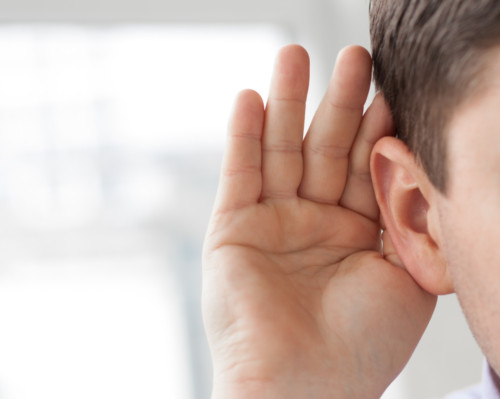 Figyelj rá, fogadd meg azt, amit Ő mond! Ne kételkedj Szavában, hanem bízz benne feltétel nélkül! 
Ő Jézus Krisztusban jelentette   ki magát, ezért Jézus Krisztusban ismerheted meg az Atyát, az Ő kegyelmét, irgalmát, szeretetét, bűnbocsánatát.
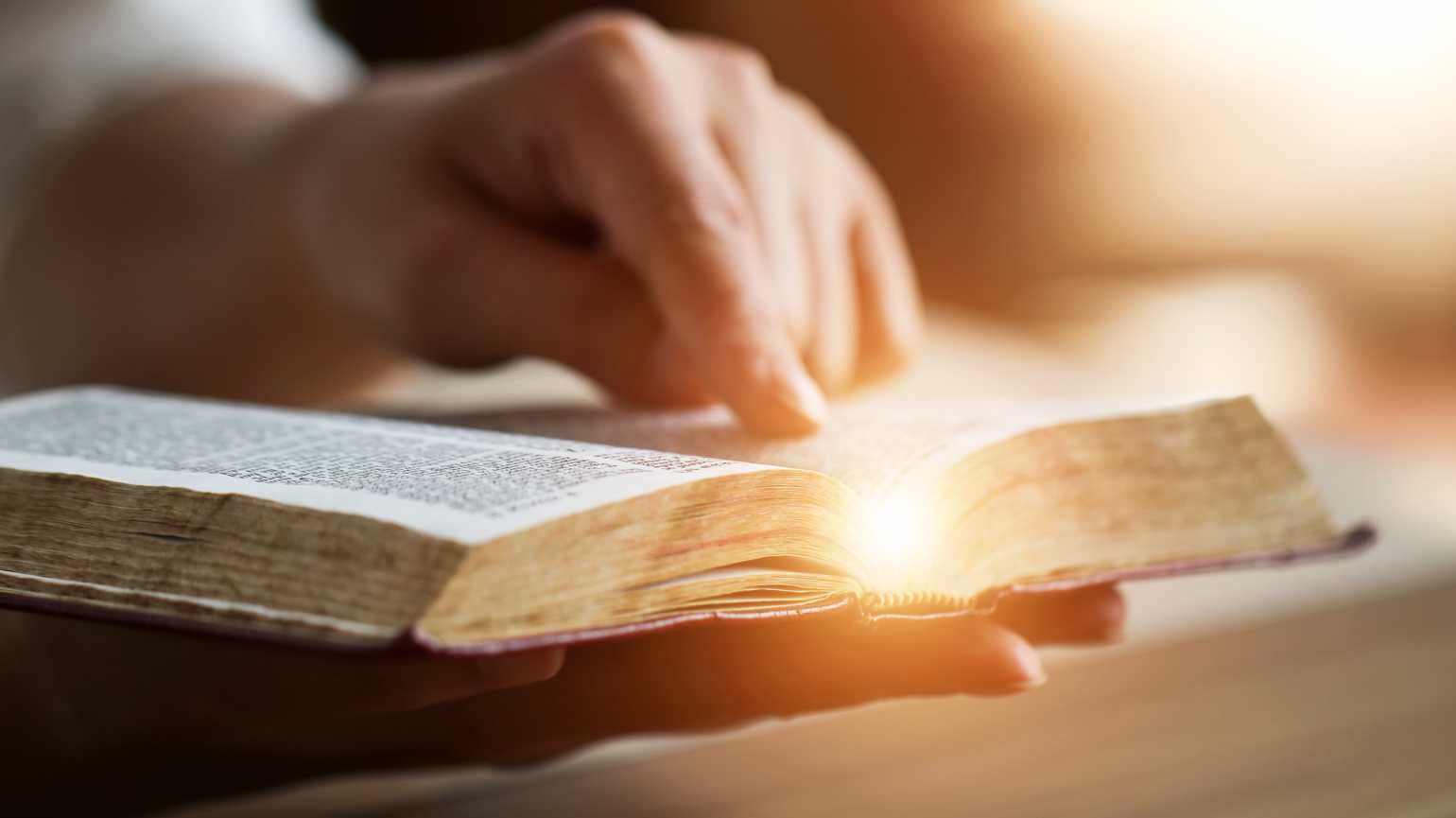 HALLGASD!
„…boldogok, akik hallgatják ezeket a prófétai igéket,                          és megtartják azt, ami meg van írva bennük…” Jel 1,3
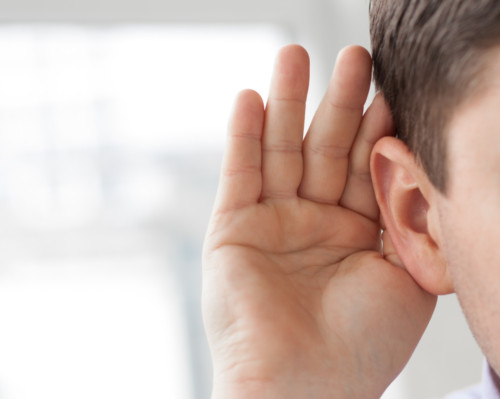 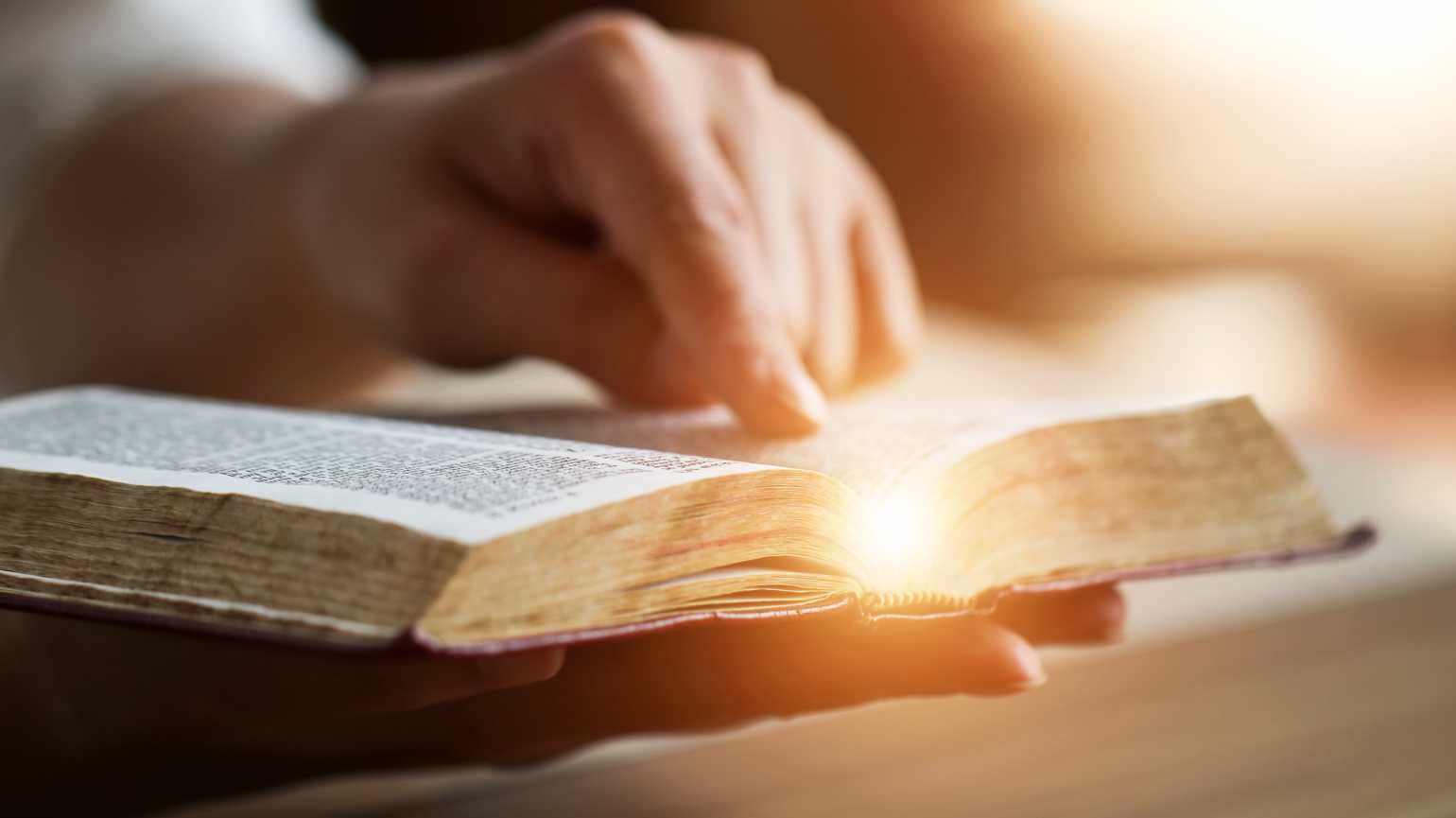 HALLGASD!
HALLASD!
HALLGASS!
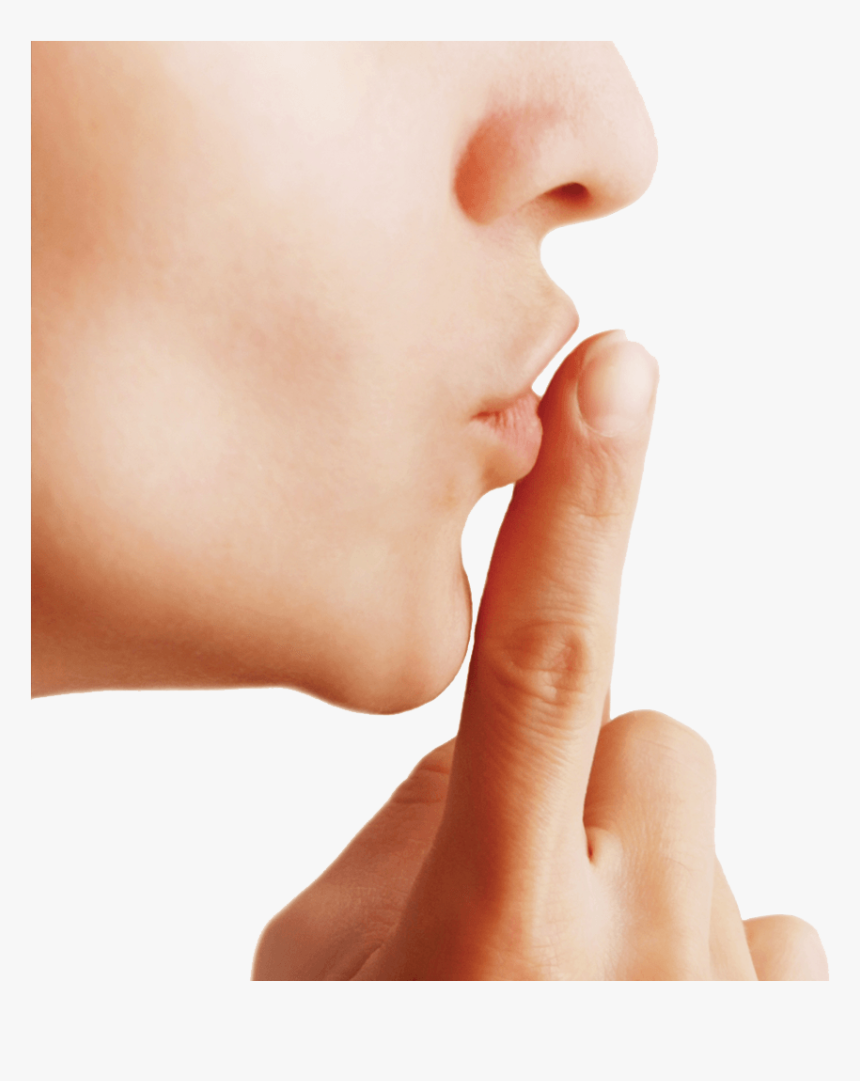 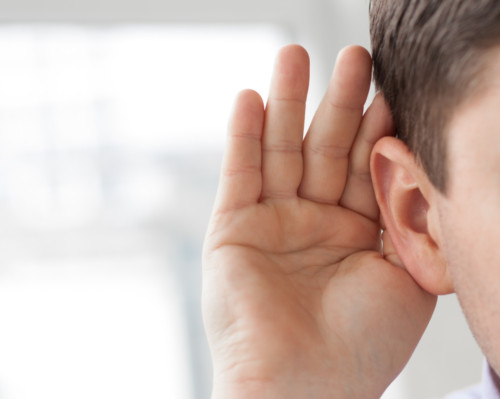 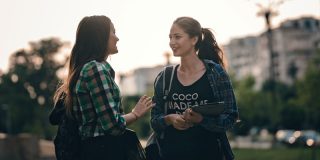 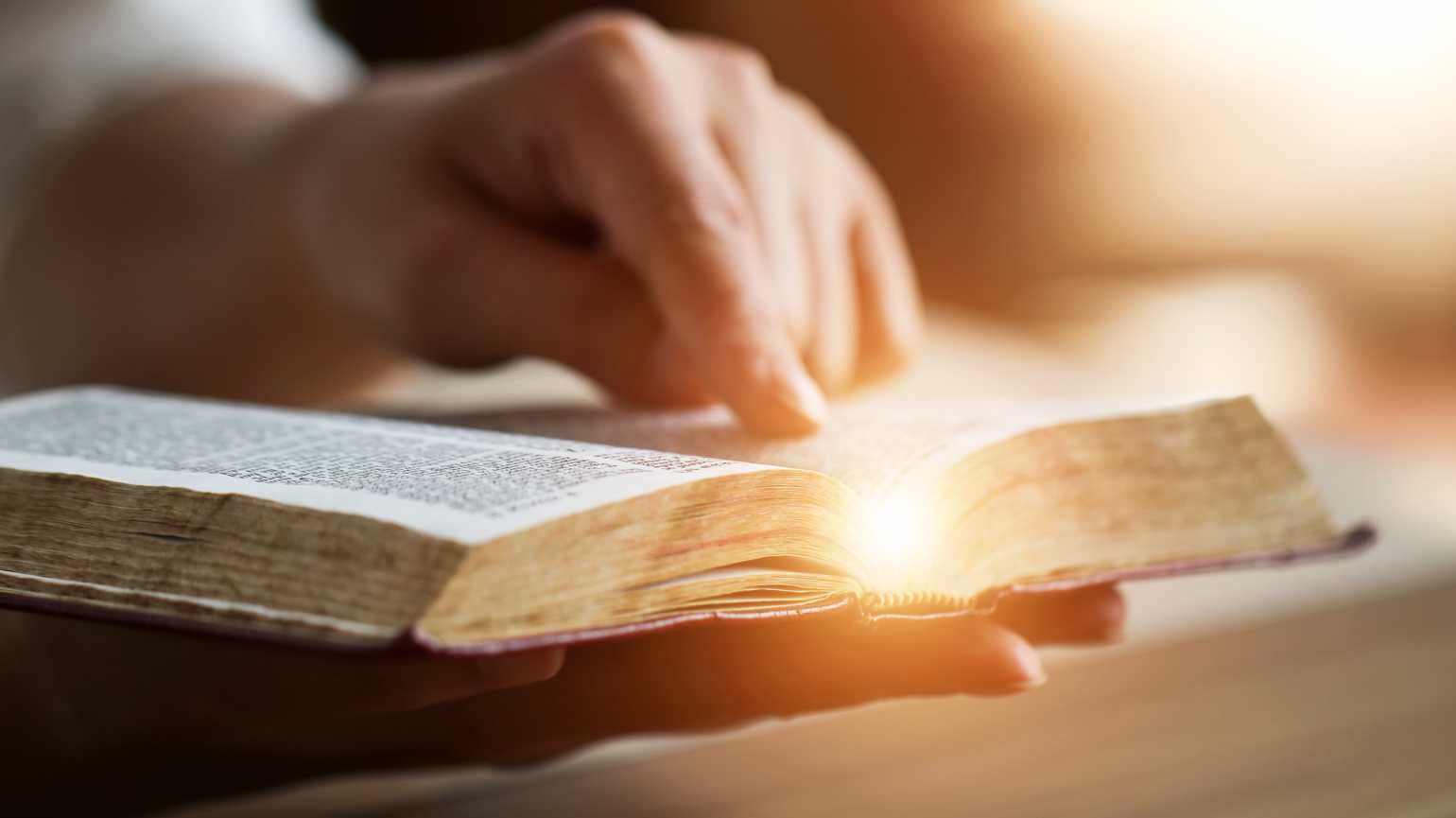 HALLASD!
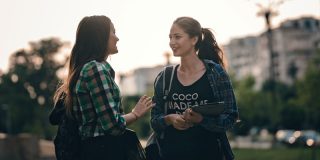 Amikor csendben meghallod Isten Jézus Krisztusban tett kijelentéseit, komolyan veszed és megtartod, akkor a hívő életed abban mérhető, hogy mennyire vagy engedelmes és hitvalló életű!?
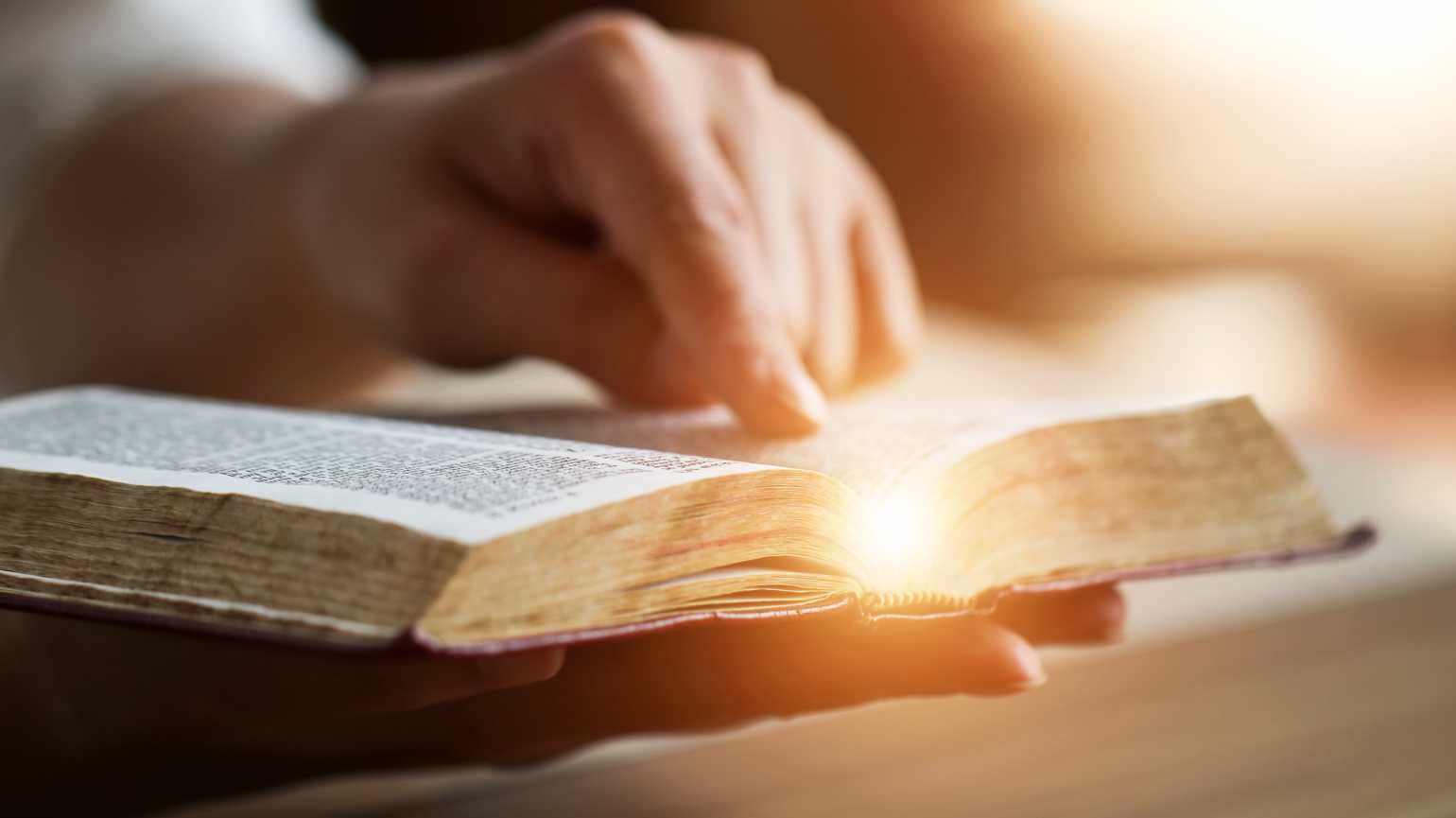 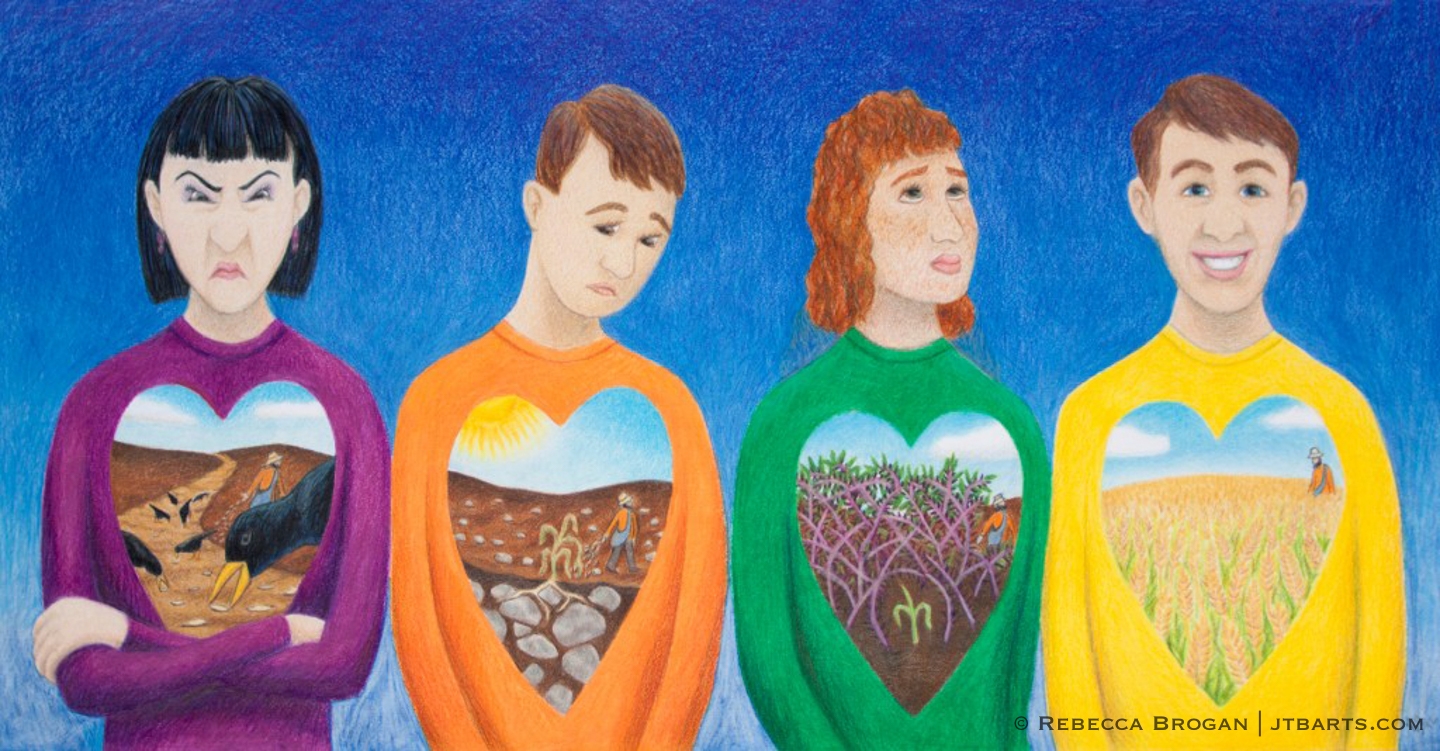 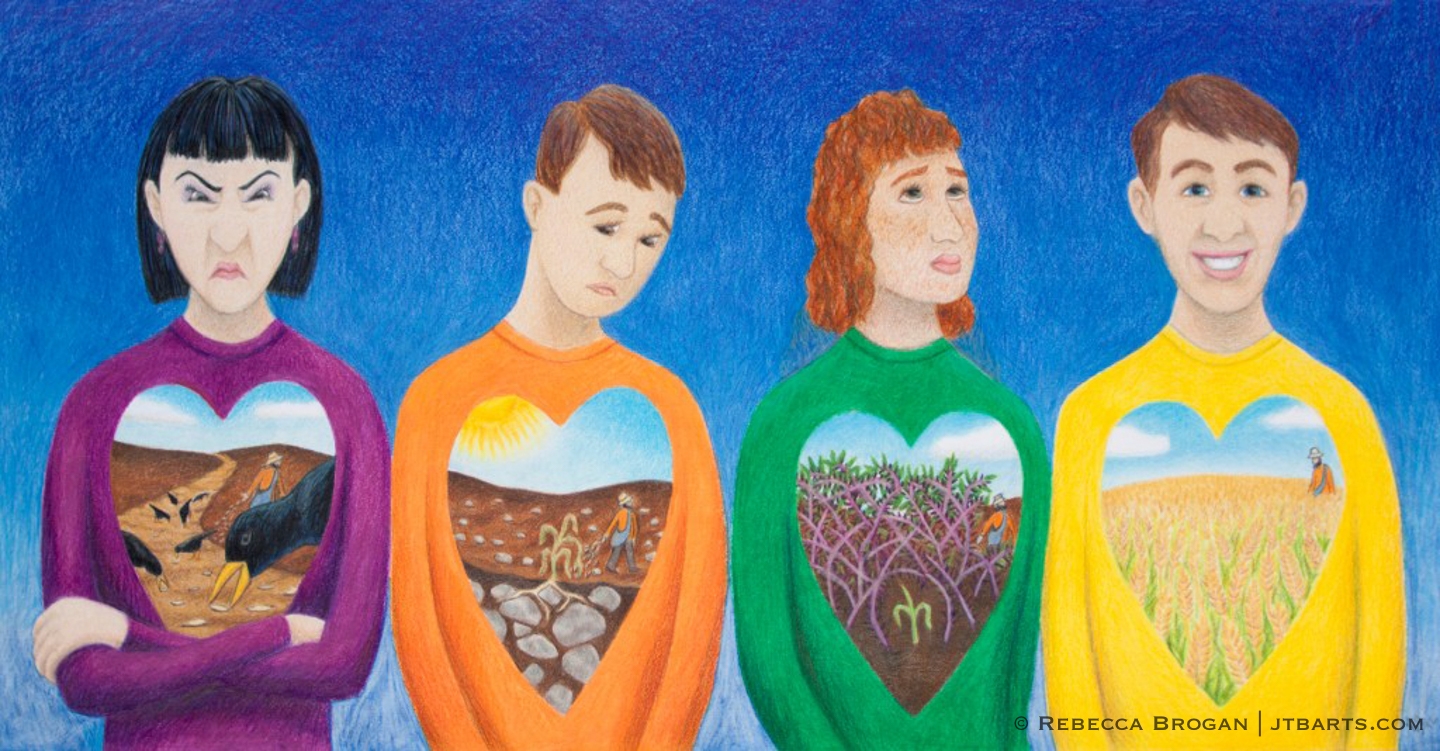 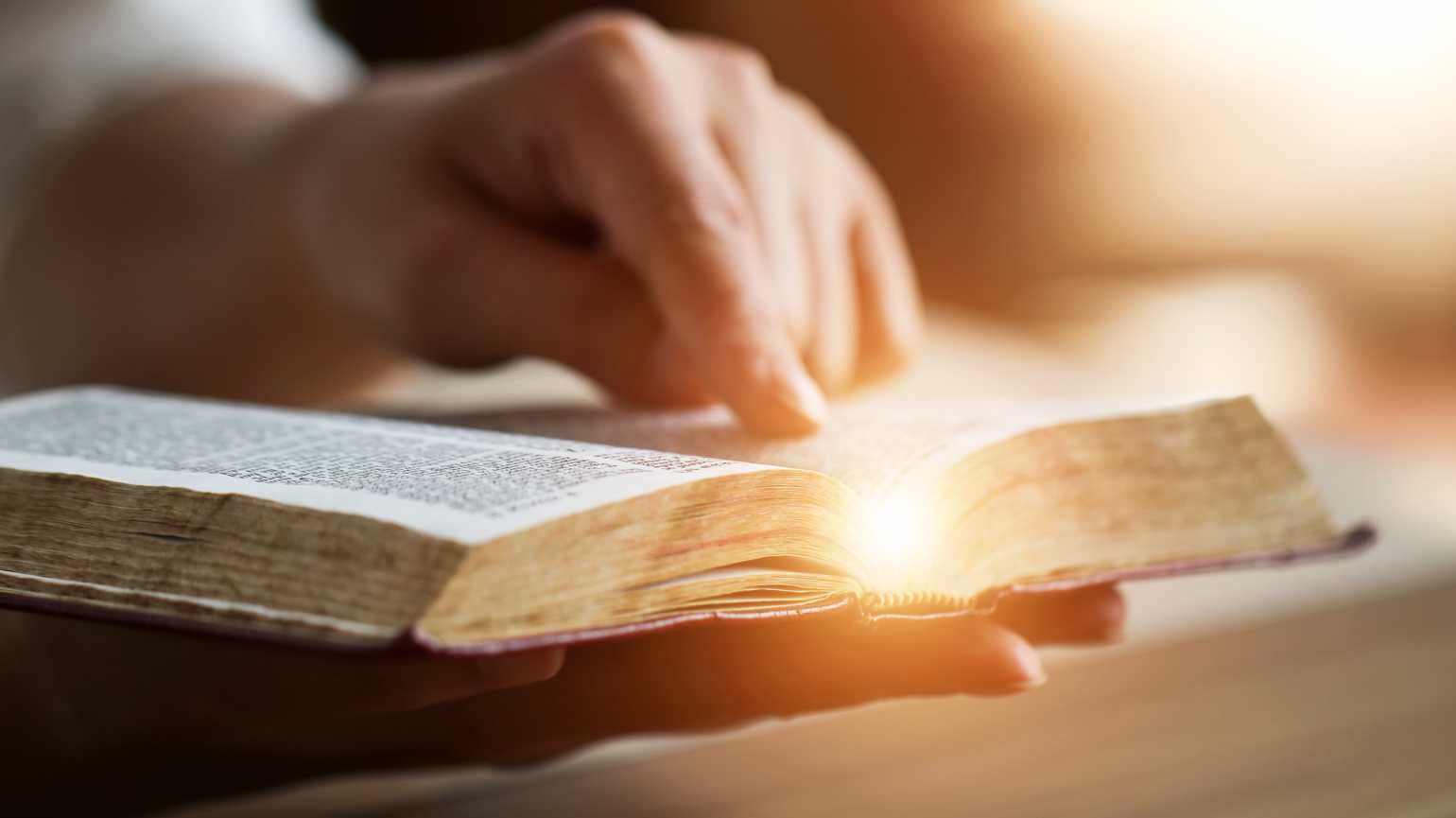 HALLGASD!
HALLASD!
HALLGASS!
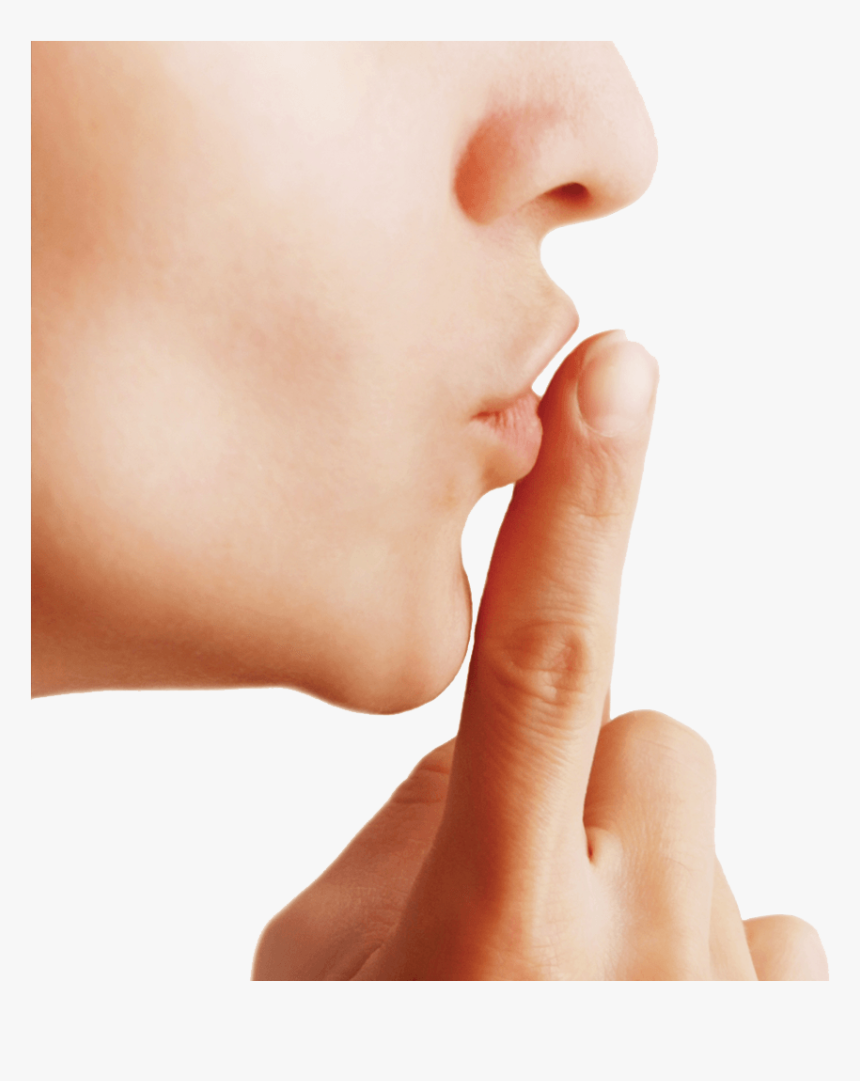 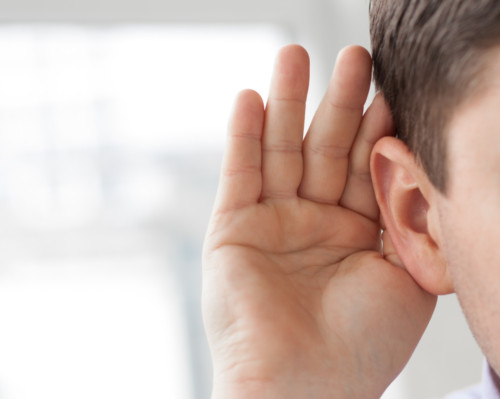 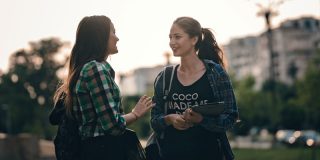